ISTC CONTACT EXPERT GROUP ON SEVERE ACCIDENT MANAGEMENT (CEG-SAM)Status and Prospects in September 2007
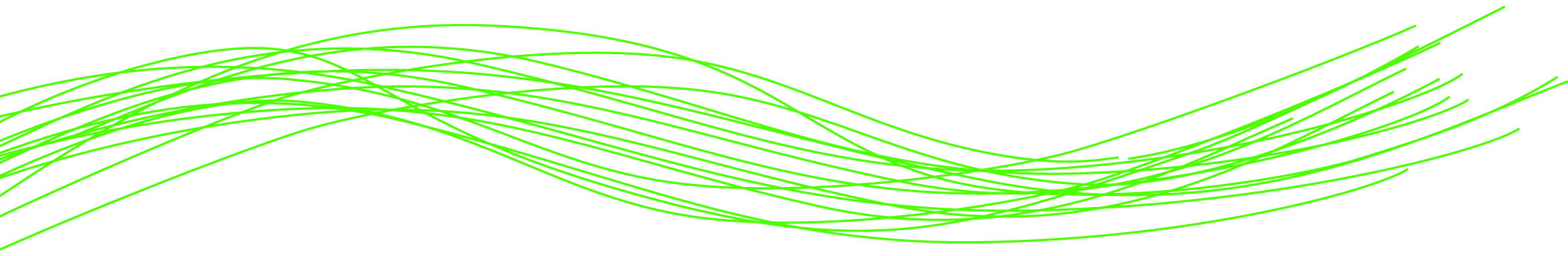 Michel Hugon
European Commission
DG Research
Directorate Energy (Euratom)
Unit “Fission”
E-mail: Michel.Hugon@ec.europa.eu

12th CEG-SAM Meeting – Saint Petersburg – 11-13 September 2007
ISTC PROJECTSCONTACT EXPERT GROUPS (CEG)
Objective is to provide a means of contact between various experts involved in project:
conception
selection and recommendations 
implementation
subsequent optimization of project results 
to foster exchange of information between various ISTC projects 
to promote the possibilities of future or joint research through the ISTC
CEG – SAM (Severe Accident Management)
Interaction between SARNET (FP6) and CEG-SAM (ISTC) well established according to document entitled “Interaction between EC-SARNET and CEG-SAM activities”, which was endorsed by the CEG-SAM at its 7th meeting in Cologne and by the EC-SARNET Governing Board in Paris, both in 2005
Results of SARNET activities periodically presented to CEG-SAM members
Transmission of ISTC proposals and project reports related to SAM to SARNET topical co-ordinators
Experimental results of ISTC projects used for development of knowledge as part of SARNET Joint Programme of Activities (JPA)
ISTC projects recommended by the ‘Contact Expert Group on Severe Accidents Management (CEG-SAM)[Page 1 of 3, updated September 2007]
Status [2]: submitted to parties for board decision; Status [5]: approved for funding, project agreement under preparation
Status [6]: project underway; Status [8]: completed
ISTC projects recommended by the ‘Contact Expert Group on Severe Accidents Management (CEG-SAM)[Page 2 of 3, updated September 2007]
ISTC projects recommended by the ‘Contact Expert Group on Severe Accidents Management (CEG-SAM)[Page 3 of 3, updated September 2007]
Status of the information exchange and interaction between ISTC CEG-SAM and SARNET
Project proposals sent to SARNET topical coordinators for comments
Procedure is effective and iterative
Example 1: comments on VERONIKA test matrix  revised test matrix  new comments and re-revised test matrix
Example 2: comments on METCOR-P proposal
Status of the information exchange and interaction between ISTC CEG-SAM and SARNET
ISTC programmes taken into account in the definition of SARNET Severe Accident Research Priorities (SARP Group)
Availability of data from ISTC for model/code validation
ISTC programmes are filling gaps in knowledge
Optimisation of efforts
Some examples from the last SARP Group meeting
PARAMETER tests taken into account for studies on coolability
QUENCH VVER for FP release during reflooding
Large scale MCCI experiments (if feasible) for study of radial versus axial concrete ablation during MCCI
Averaged ranking of ISTC proposals decided at the 11th CEG-SAM meeting in Dresden
1. ISTC #3813: CORPHAD-P (now called PRECOS) (996 k$)
2. VERONIKA
2. Large scale MCCI
4. ISTC #3702: CHESS-2 (345 k$)
4. STCU #4207: Chernobyl shelter (300 k$)
6. ISTC #3690: PARAMETER (funded)
7. ISTC #3635: Structural integrity of RP vessel under creep in severe accidents (funded)
Future trend for ISTC funding from EC
2007: ~ 25 M€
2008: ~ 15 M€
2009: ~   8 M€
News from RTD on Nuclear Fission and Radiation Protection
21/09/2007: SNE-TP Launch Conference in Brussels

FP7:
1st call:
ASAMPSA2 (coordination action to be funded)
2nd call on ~ 20/11/2007 with deadline on      ~ 15/04/2008:
Topic on SAM